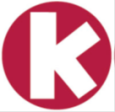 KIF Hoppgruppe – Mål og Strategiplan for 2020-2023
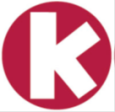 Mål for KIF Hoppgruppe
Målet er 40 aktive hoppere i 2023.
Hvordan rekruttere nye hoppere? Tiltak, handlingsplan spesifisert for hvert år.

2020/2023:
Oppstart innetrening – annonsering.
Hoppskole – med sosiale tiltak som grilling etc. – og RAW air academy .
Åpen dag.
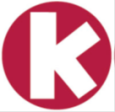 Sportslige mål i KIF Hoppgruppe
Vi har målsetning om at alle registrerte aktive utøvere deltar på klubbens treninger hver uke.
Vi ønsker at så mange registrerte aktive utøvere som mulig deltar på klubbens renn hver sesong.
Vi ønsker at alle under 13 år deltar på kretsrenn, og at alle over 13 år deltar på regionale renn.
Klubben skal legge til rette for plasthopping for de som ønsker.
Vi ønsker at så mange som mulig ut fra alder skal delta på Solan Gundersen/Hovedlandsrenn/NM junior/NM Senior osv.
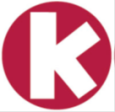 Mål for en utøver i KIF Hoppgruppe
Alle aktive utøver skal gi beskjed om treningsoppmøte i Rubic. Dette for lettere å treningsplanlegge antall utøvere/nivå pr. trening.
Spilleregler følges ihht. NSFs hoppskrifter. Påmelding til renn og  bakkestørrelser ihht. avtale med klubbens trenere.
Utøveren skal behandle klubbens utstyr med respekt, ydmykhet og glede, og kun til formålet.
Trenings- og konkurranse prinsipper for aldersgruppene ihht. Skiforbundets aldersinndeling.
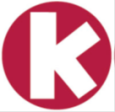 Krav til en trener i KIF Hoppgruppe
Trenervettregler som treneroppmøte og fremtoning/oppførsel, samarbeid trenere imellom, samarbeid vedr. bakkestørrelser for utøvere.
Styret skal stimulere til treneropplæring/kompetanseheving når det er ønskelig. 
Trenerens oppgave er å forberede og gjennomføre utøversamtaler (24-timers utøver’n) for alle utøvere over 12 år minimum 1. gang pr år.
Styrets leder er ansvarlig for all kommunikasjon med trenerne.
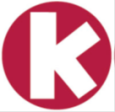 Hva kan KIF Hoppgruppe tilby utøvere over 12 år
Egne innetreninger for de over 12 år.
Planlegge 3-4 treninger pr. mnd. i andre bakker (Vikersund/Botne/Gjerpenkollen/Midtstua).
Hospitering hos Flying Team Vikersund – vår(e) trenere følger utøverne til Vikersund for trening med Flying Team’et, og Flying Teamets trener(e) kommer til oss slik at utøverne får en «glidene overgang».
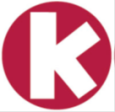 Hva kan KIF Hoppgruppe tilby alle utøvere
Tilpasset trening ut fra erfaring og nivå. Eksempel dele innetrening i to.
Trening i hoppbakken ut fra utøverens erfaring og nivå – slik vi gjør i dag.